GOLD Image Simulation
Stan Solomon
High Altitude Observatory
National Center for Atmospheric Research
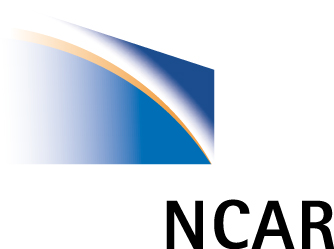 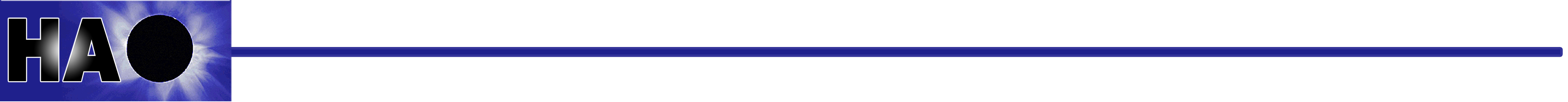 1
GOLD Science Team Meeting     •     Boulder, Colorado     •     25 August 2016
Example Simulations
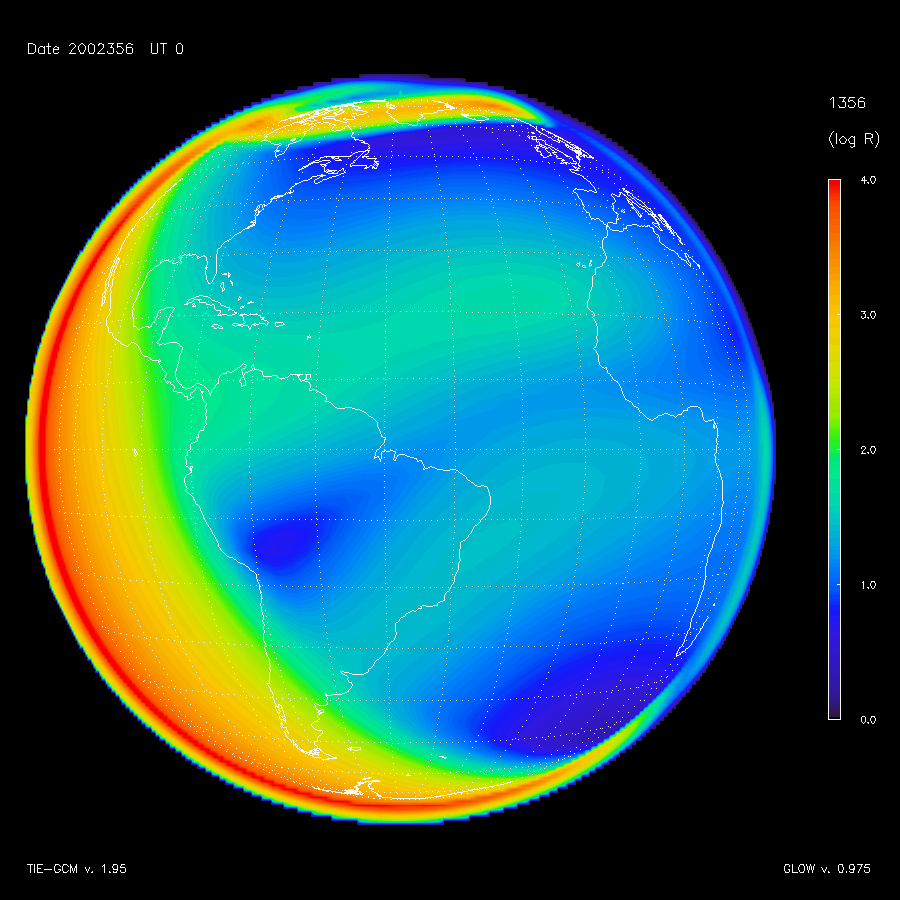 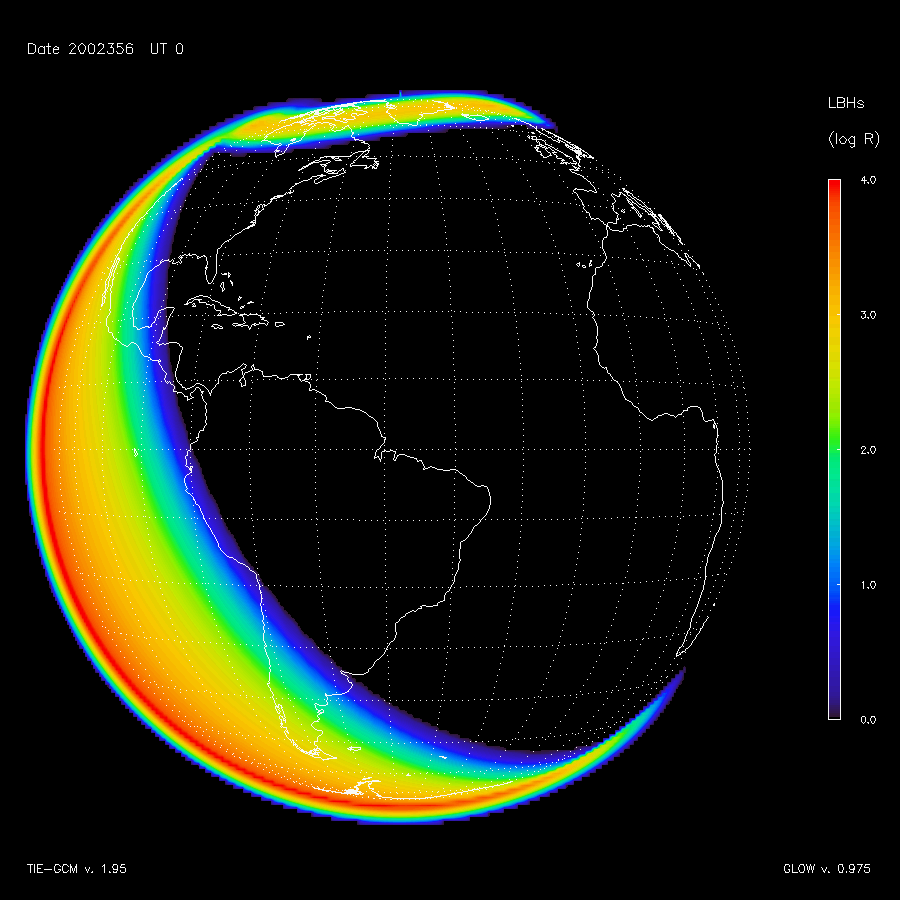 O(5S) Doublet at 135.6 nm	                       N2 LBH “short” bands 141-153 nm
2
Simulation Animation
3
[Speaker Notes: This is based on a TIE-GCM simulation of the December 2006 “AGU Storm.”]